আজকের পাঠে সকলকে স্বাগত জানাচ্ছি।
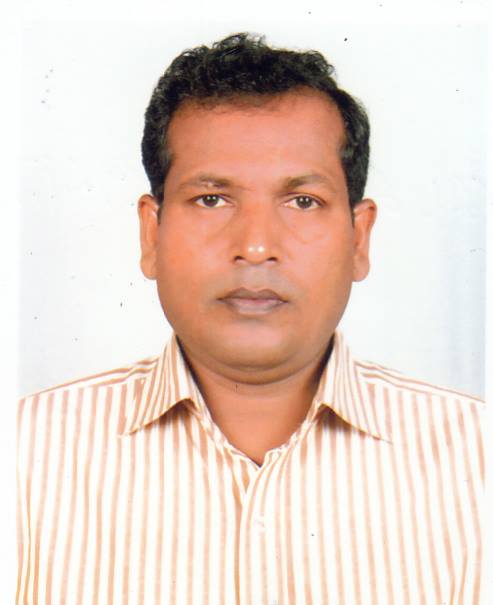 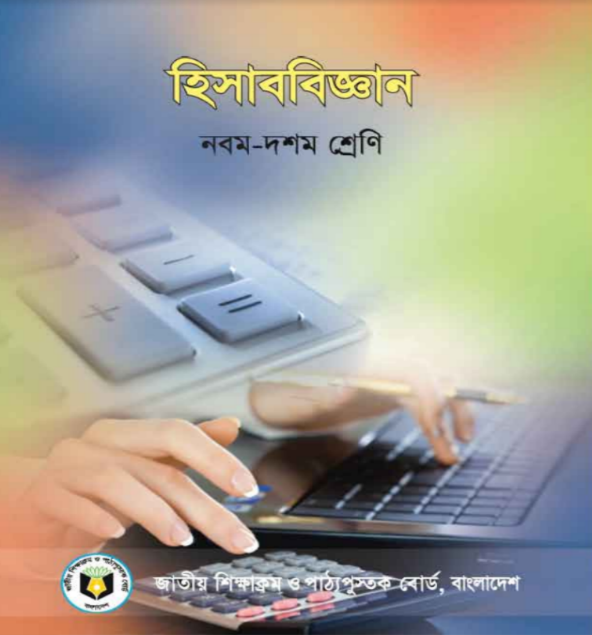 শিখনফল
এ পাঠ শেষে শিক্ষার্থীরা………………………
দুতরফা দাখিলা পদ্ধতির ধারনা ও বৈশিষ্ট্য বর্ণনা করতে পারবে। 
  দুতরফা দাখিলা পদ্ধতির সুবিধাসমূহ ব্যাখ্যা করতে পারবে। 
  লেনদেনে জড়িত দুটি পক্ষ অর্থাৎ ডেভিট ও ক্রেডিট শনাক্ত করতে  পারবে।
দুতরফা দাখিলা পদ্ধতি
সঠিকভাবে হিসাব প্রণয়নের জন্য যে ব্যবস্থায় লেনদেনসমূহের
দ্বৈত স্বত্বা যথাযথযভাবে লিপিবদ্ধ করা হয়, তাকে দুতরফা
দাখিলা পদ্ধতি বলে।
দু’তরফা দাখিলা পদ্ধতির দুইটি পক্ষ
দুতরফা দাখিলা হিসাবপদ্ধতি মূলনীতি বা বৈশিষ্ট্য নিম্নরুপ
দুতরফা দাখিলা পদ্ধতির সুবিধাসমূহ
আমরা ব্যবসায়ে নিম্নোক্ত ধরনের হিসাব দেখতে পাই
বৃদ্ধি 
ডেভিট
সম্পদ
হ্রাস
ক্রেডিট
বৃদ্ধি 
ক্রেডিট
দায়
হ্রাস
ডেভিট
বৃদ্ধি 
ক্রেডিট
মালিকানা স্বত্ব
হ্রাস
ডেভিট
বৃদ্ধি
ডেভিট
ব্যয়
হ্রাস
ক্রেডিট
বৃদ্ধি
ক্রেডিট
আয়
হ্রাস
ডেভিট
একক কাজ
বাড়ির কাজ
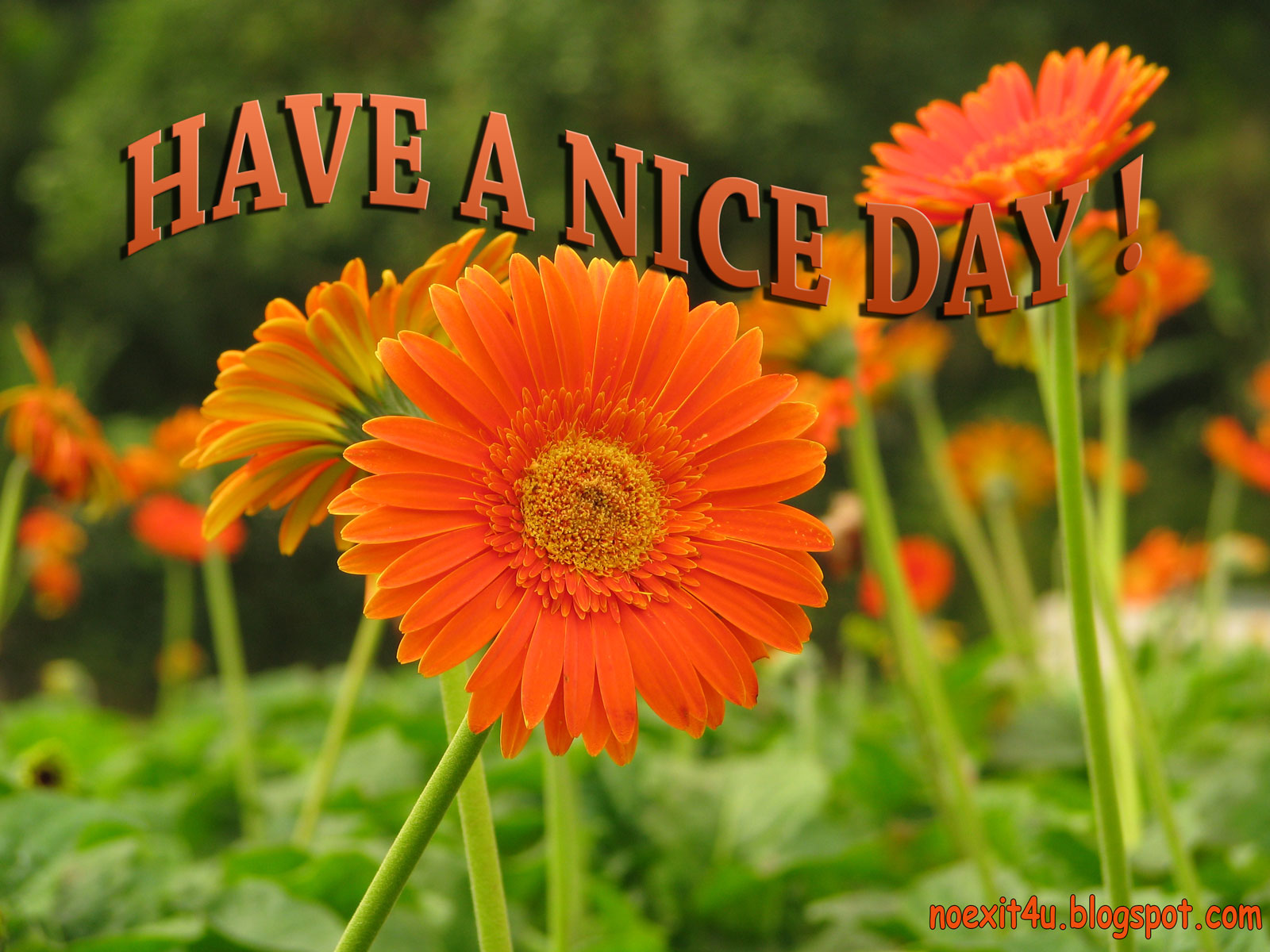